Challenging pseudoscience
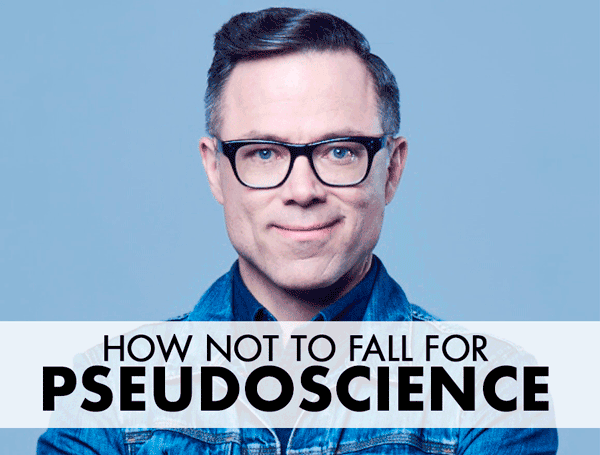 What can YOU do?
Recognize that we’re ALL vulnerable to misinformation:
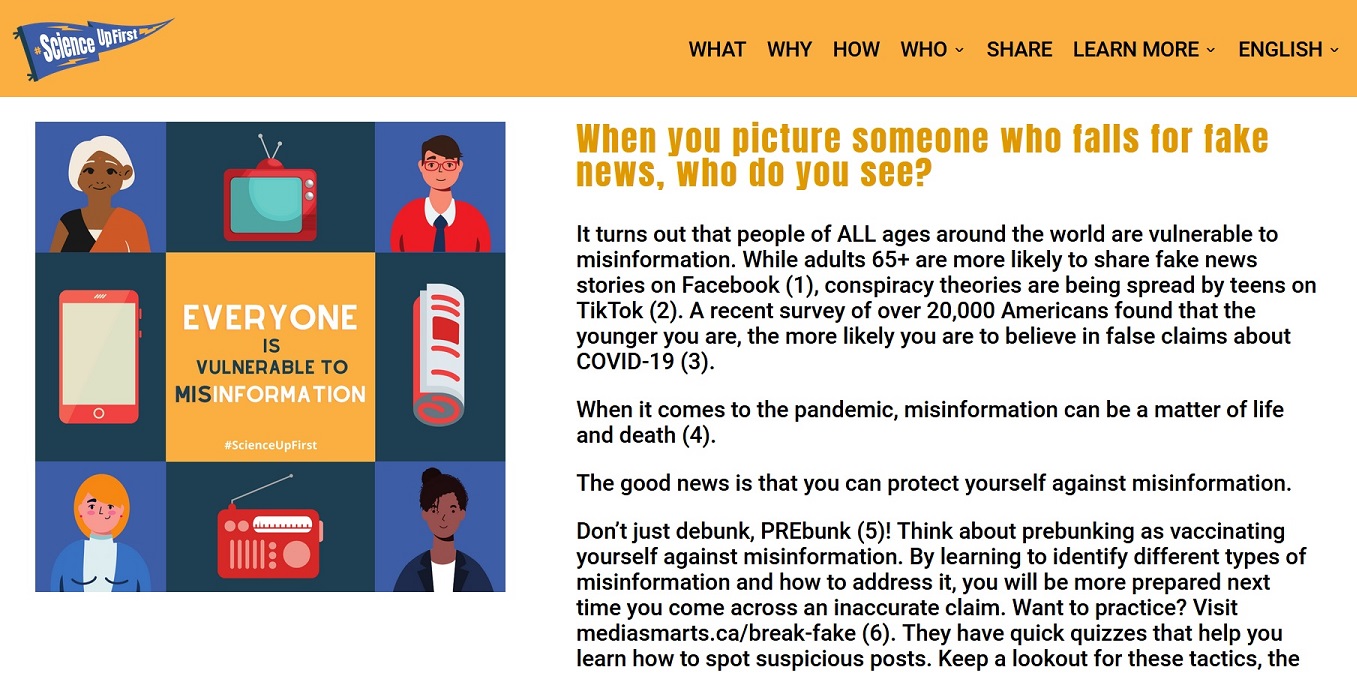 Research before you click:
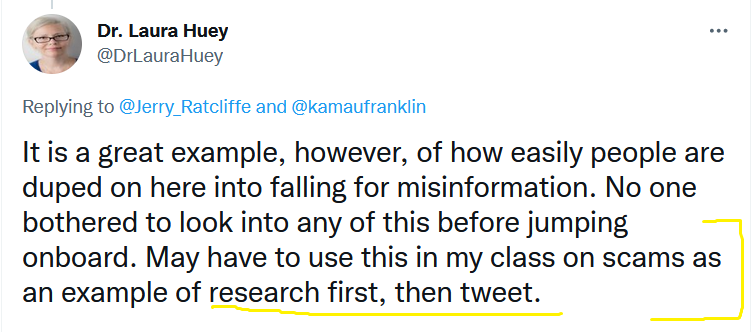 Learn about resources:
If you’re going to tackle misinformation, remember to be humble, patient, empathetic & interesting.